〇〇〇〇社会保険労務士事務所
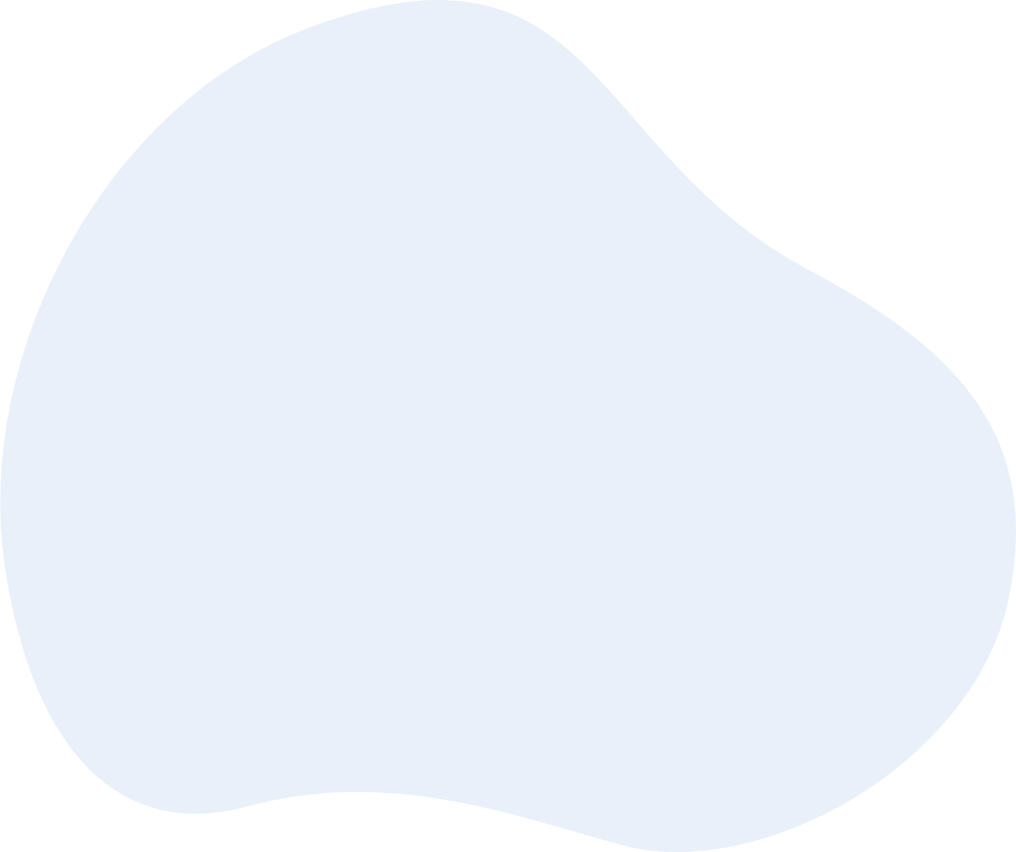 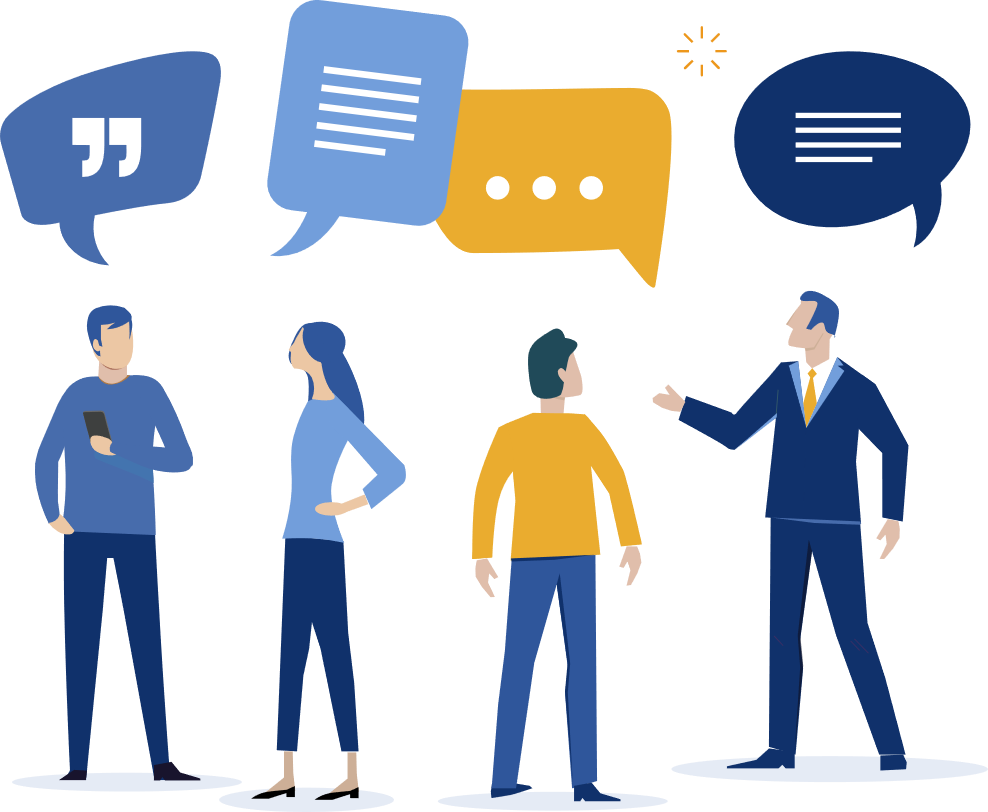 では、サービス向上のため
HRbase PROを導入しています。
お手数ですが、下記手順よりご登録をお願いいたします。
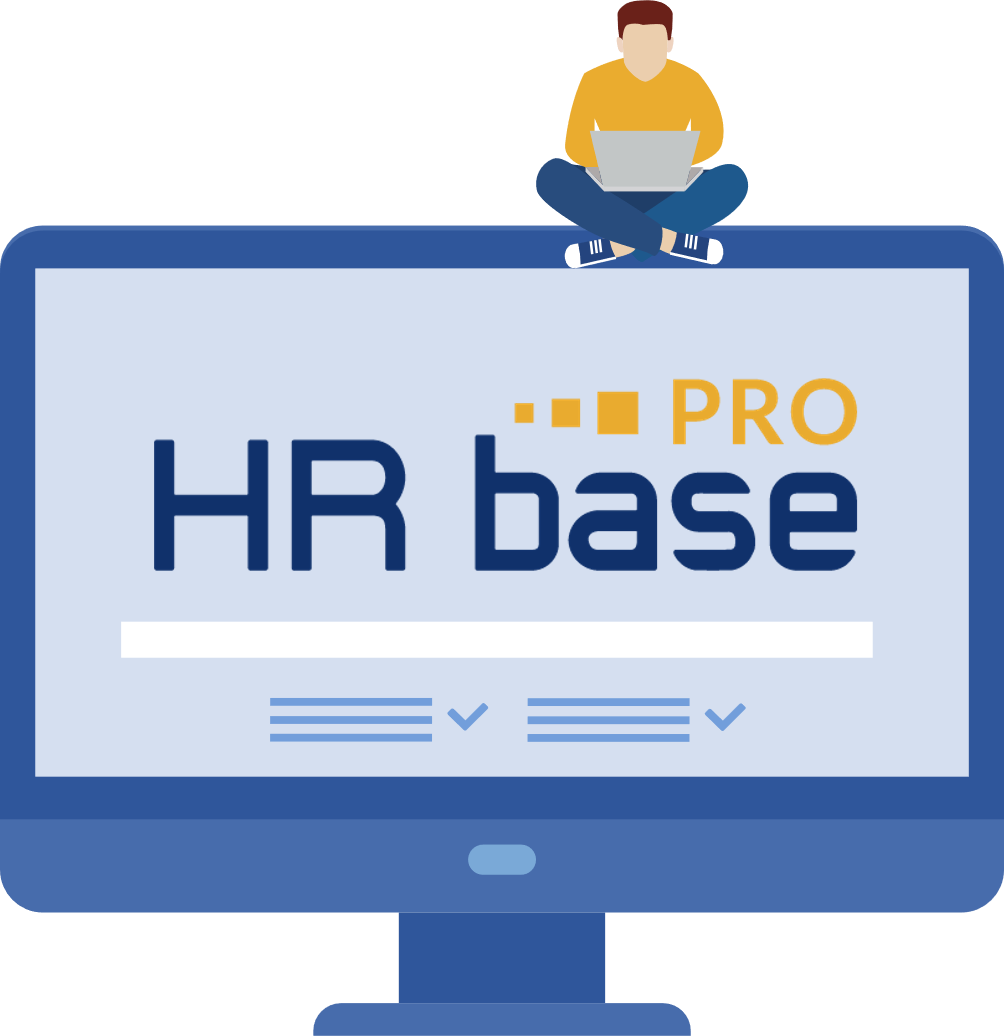 HRbase PRO って何？
HRbase PROは、労務相談領域に特化したクラウド型顧問業務支援サービスです。
HRbase PROで何ができるの？
労務情報をわかりやすい記事形式でお届けします！
社労士との過去のやり取りがクラウド上に蓄積し、　いつでも確認可能。
働くルールが見える化されます！
ご利用方法
1.　ご登録するメールアドレスを弊社にご連絡ください。
2.　弊社より招待用のメールをお送りします。
3.　メールに記載のID、仮パスワードでログインいただき、パスワードをご変更ください。
4.　上記が済みましたら、すぐにご利用開始いただけます。
※詳しい操作方法は、別途マニュアルをご用意しています。
お問い合わせ先
□□□□社労士事務所（担当：労務太郎） 　
〒000-0000　東京都中央区□□町△△１－２－３　ビルディング3F
a.bbbbbbbb@ccccc.co.jp
06-1234-5678
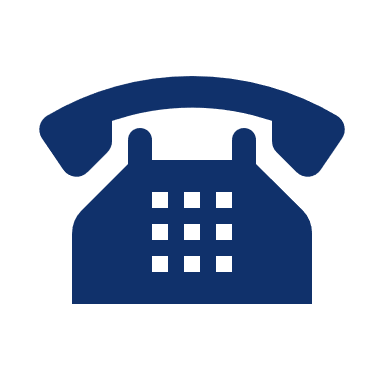 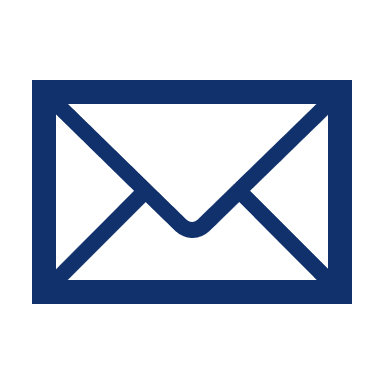 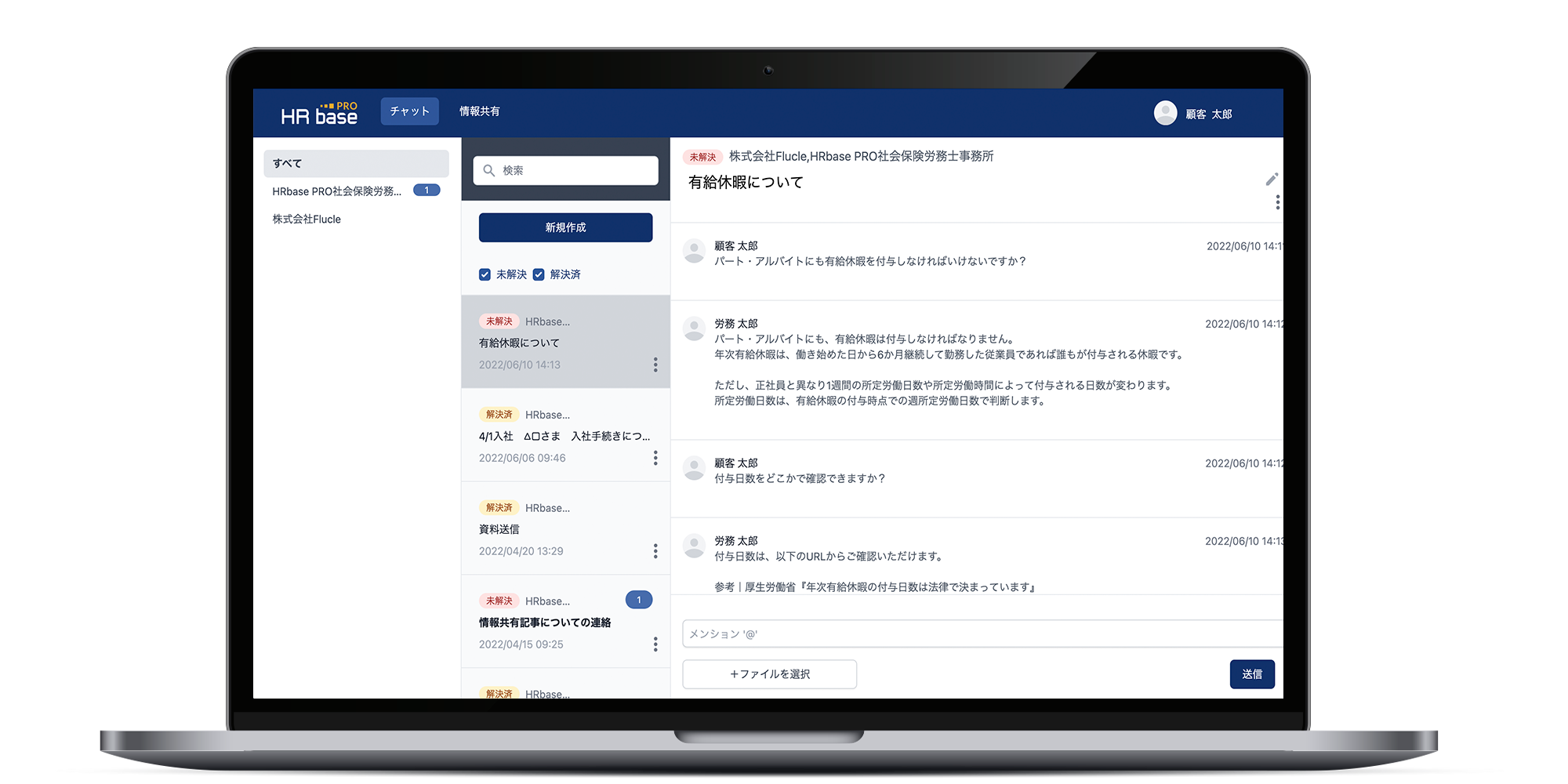 チャットでカンタン
労務相談
従業員にも個別アカウントを付与可能！関係者全員でチャットができます。
相談内容別！
相談もカンタン！
お役立ち情報
労務相談のやりとりごとにトピックが立つので、 話の流れが追いやすい！ 担当者も明確になります。「解決済」「未解決」を分けて表示できるので、対応漏れも防止できます。
お役立ち情報も定期的にお届けします！ 必ず必要な年次の労務手続きや、法改正 情報、雇用にまつわるお役立ち情報などを、記事形式でお届けします！
労務の悩みをチャットでカンタン送信！いつでも質問できるから、今まで以上にお気軽に労務相談をしていただけます。
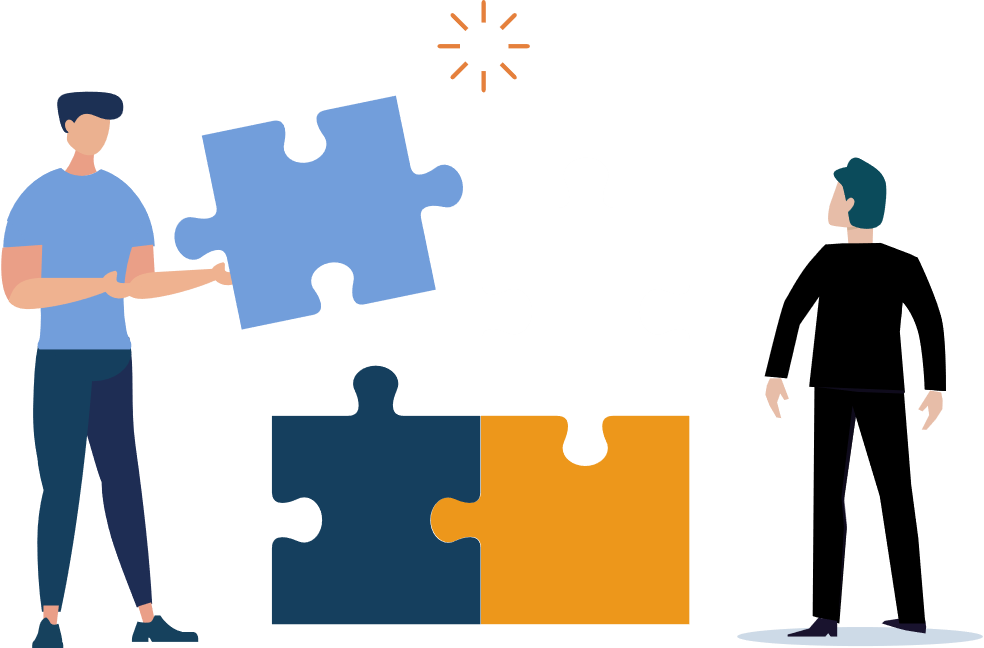 ご登録方法
1.　ご登録するメールアドレスを弊社にご連絡ください。
2.　弊社より招待用のメールをお送りします。
3.　メールに記載のID、仮パスワードでログインいただき、パスワードをご変更ください。
4.　上記が済みましたら、すぐにご利用開始いただけます。
※詳しい操作方法は、別途マニュアルをご用意しています。
お問い合わせ先
□□□□社労士事務所（担当：労務太郎） 　
〒000-0000　東京都中央区□□町△△１－２－３　ビルディング3F
a.bbbbbbbb@ccccc.co.jp
06-1234-5678
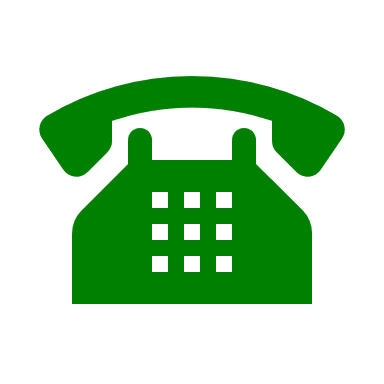 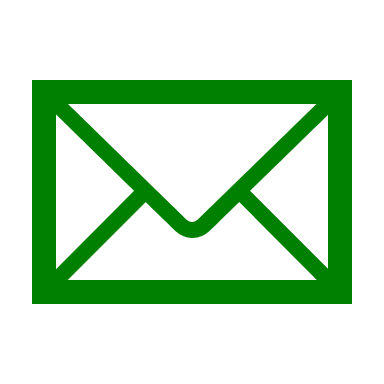 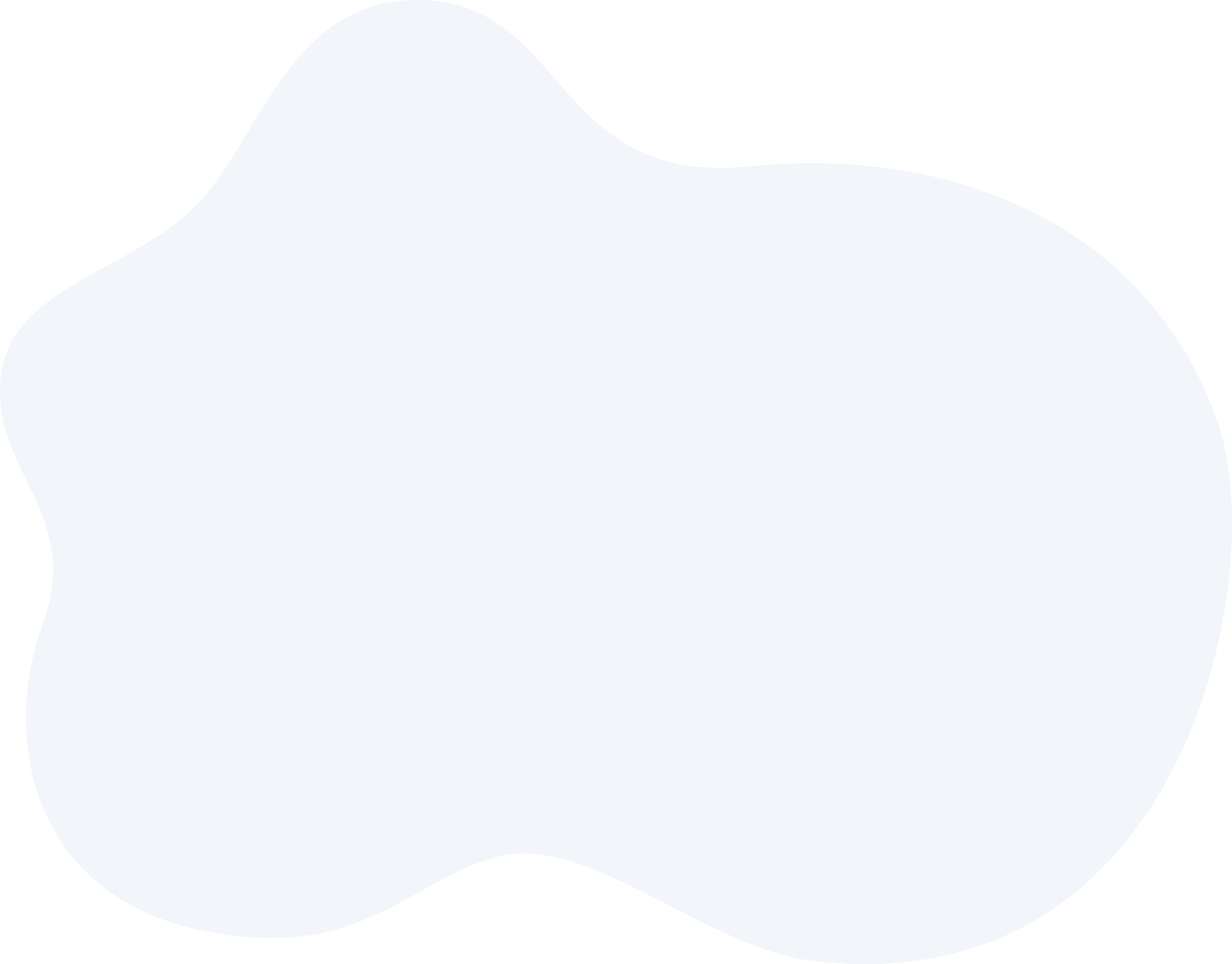 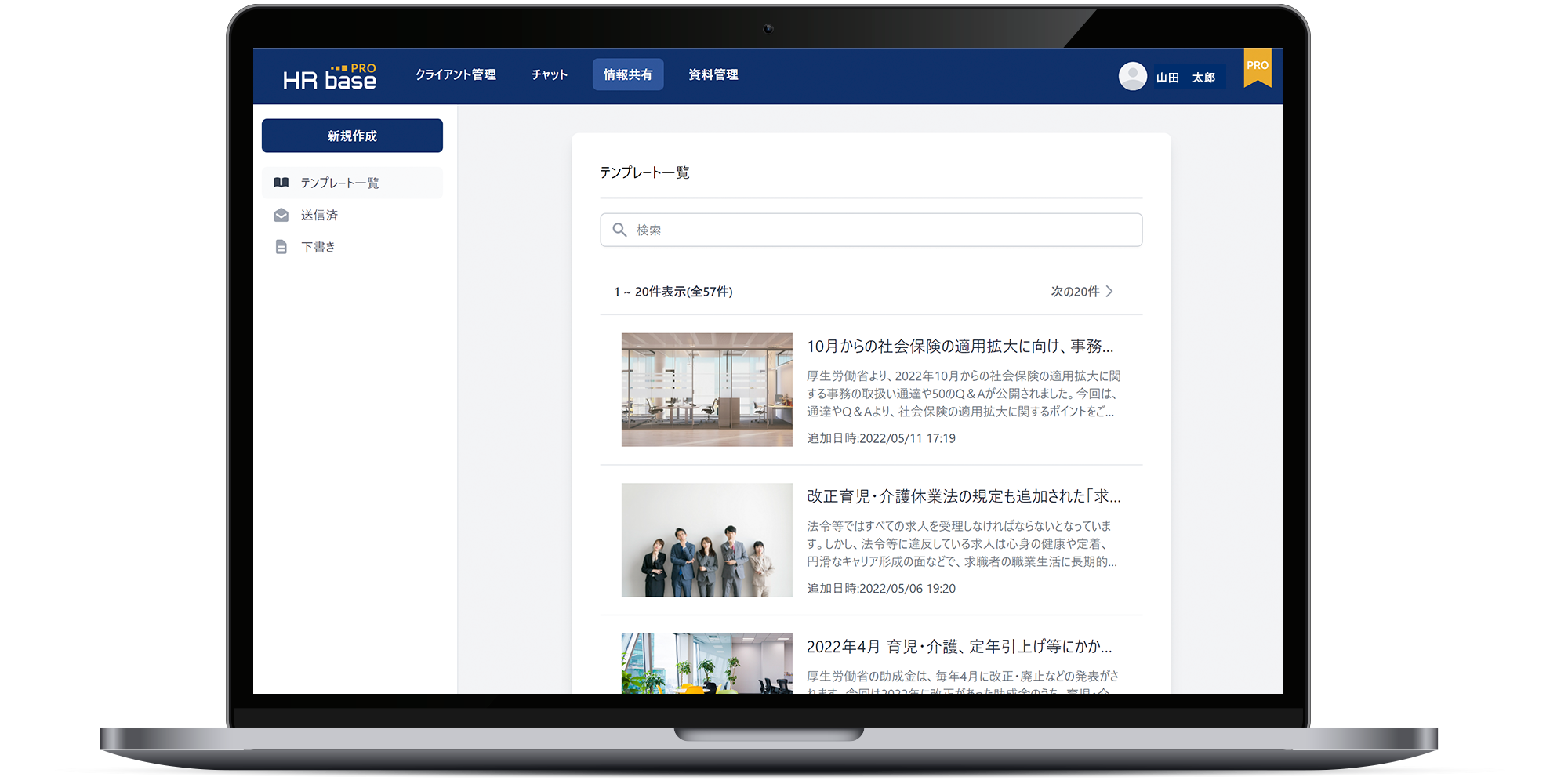 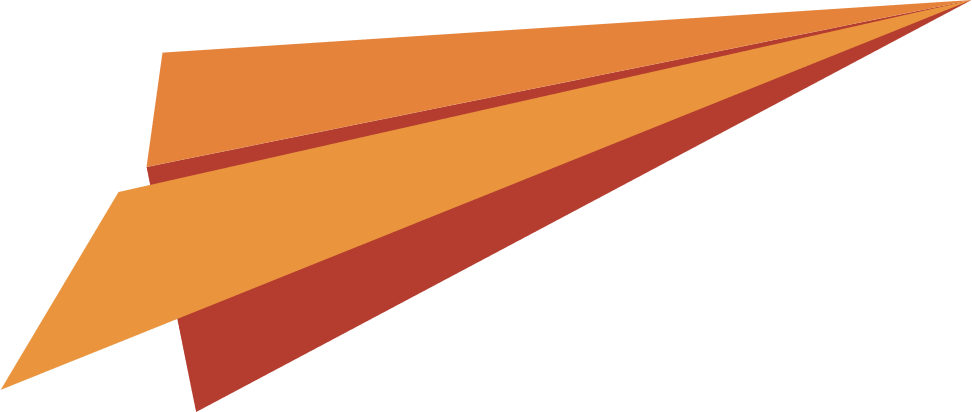 最新情報をお届け
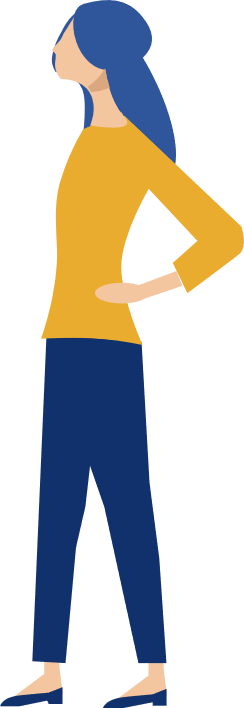 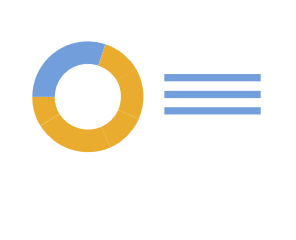 労務情報
労務管理に欠かせない情報を専用のアプリケーションより定期配信しています。まずは下記手順よりご登録をお願いします。
従業員も自分のアカウントから、社労士配信の記事をタイムリーに読める！
問題の解決
情報の蓄積
定期配信
情報はクラウド上に蓄積され、いつでも閲覧可能です。
記事を読んで気になったこと や疑問があれば、記事からワンストップで弊社に相談いただけます。どんなささいなことでも構いませんので、お気軽にご相談ください。
漏らせない年次の労務手続きや法改正情報、雇用にまつわるお役立ち情報などを、記事形式でお届けします。
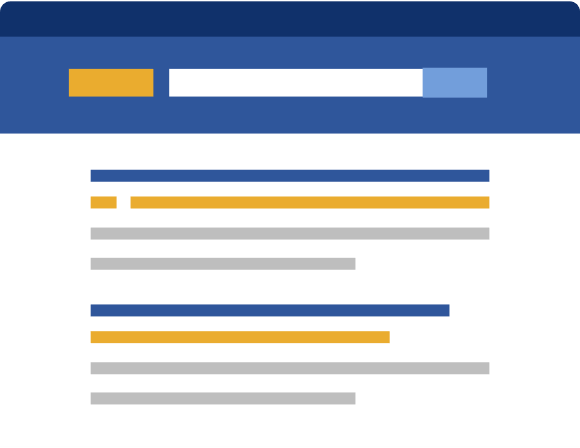 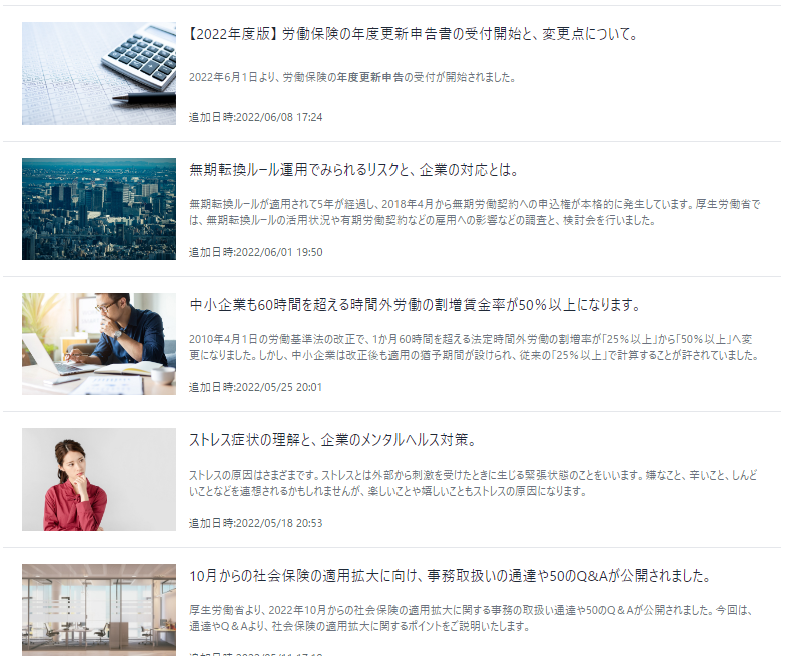 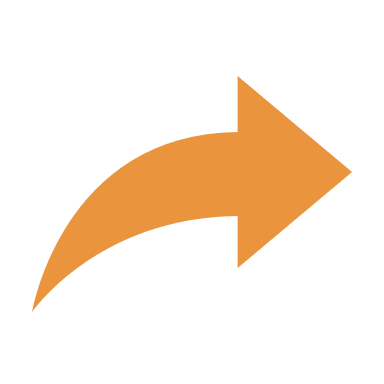 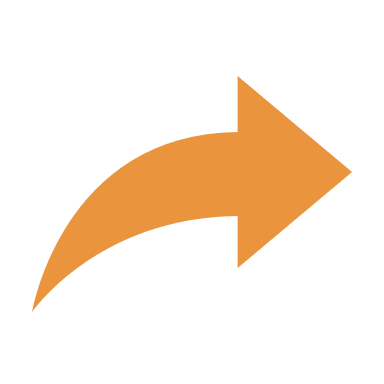 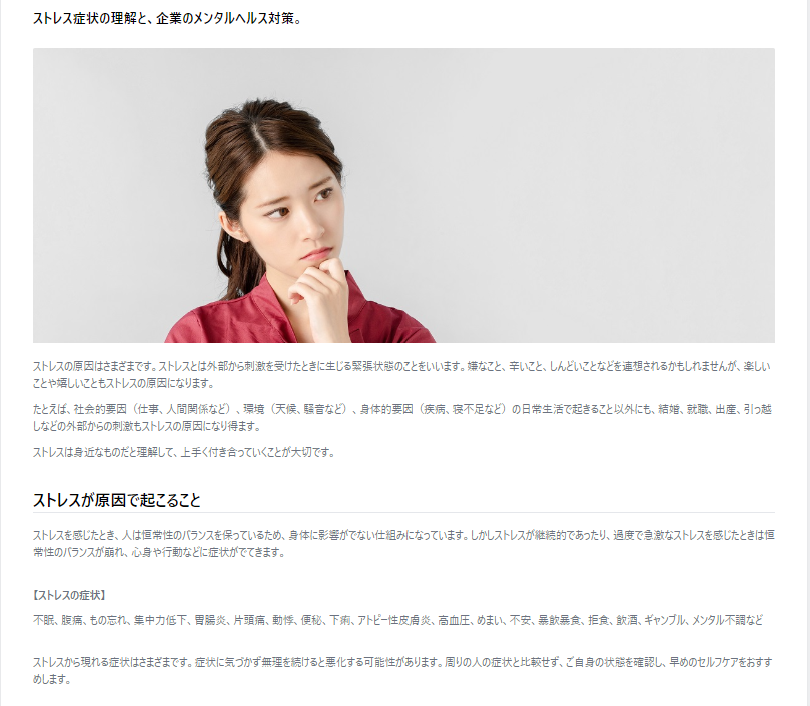 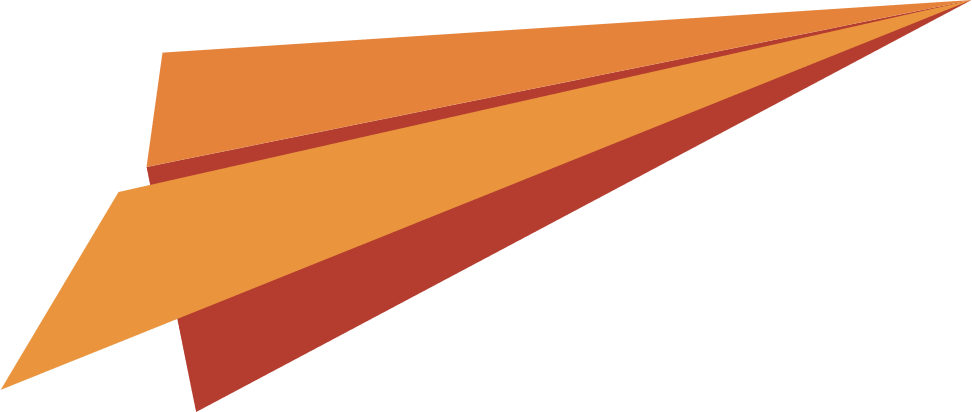 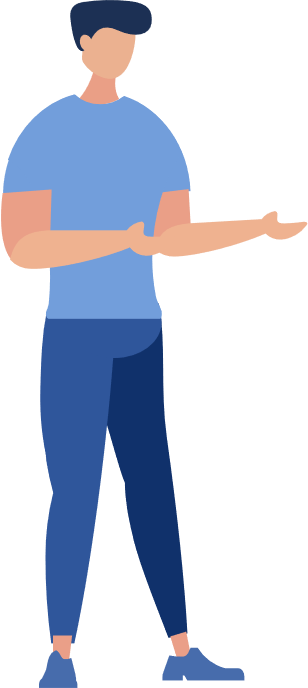 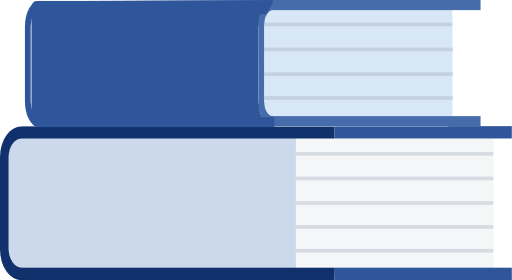 ご登録方法
1.　ご登録するメールアドレスを弊社にご連絡ください。
2.　弊社より招待用のメールをお送りします。
3.　メールに記載のID、仮パスワードでログインいただき、パスワードをご変更ください。
4.　上記が済みましたら、すぐにご利用開始いただけます。
※詳しい操作方法は、別途マニュアルをご用意しています。
/////////////////お問い合わせ先/////////////////
□□□□社労士事務所（担当：労務太郎） 　
〒000-0000　東京都中央区□□町△△１－２－３　ビルディング3F
a.bbbbbbbb@ccccc.co.jp
06-1234-5678
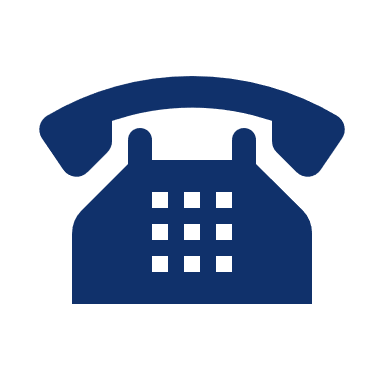 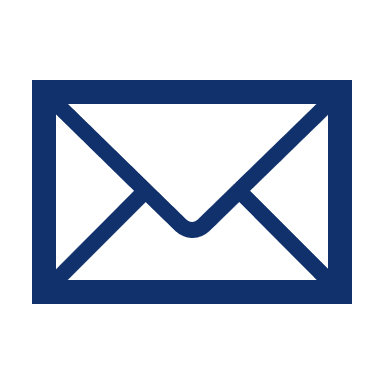